Художественные произведения и богатство человеческого духа
Современная зарубежная проза
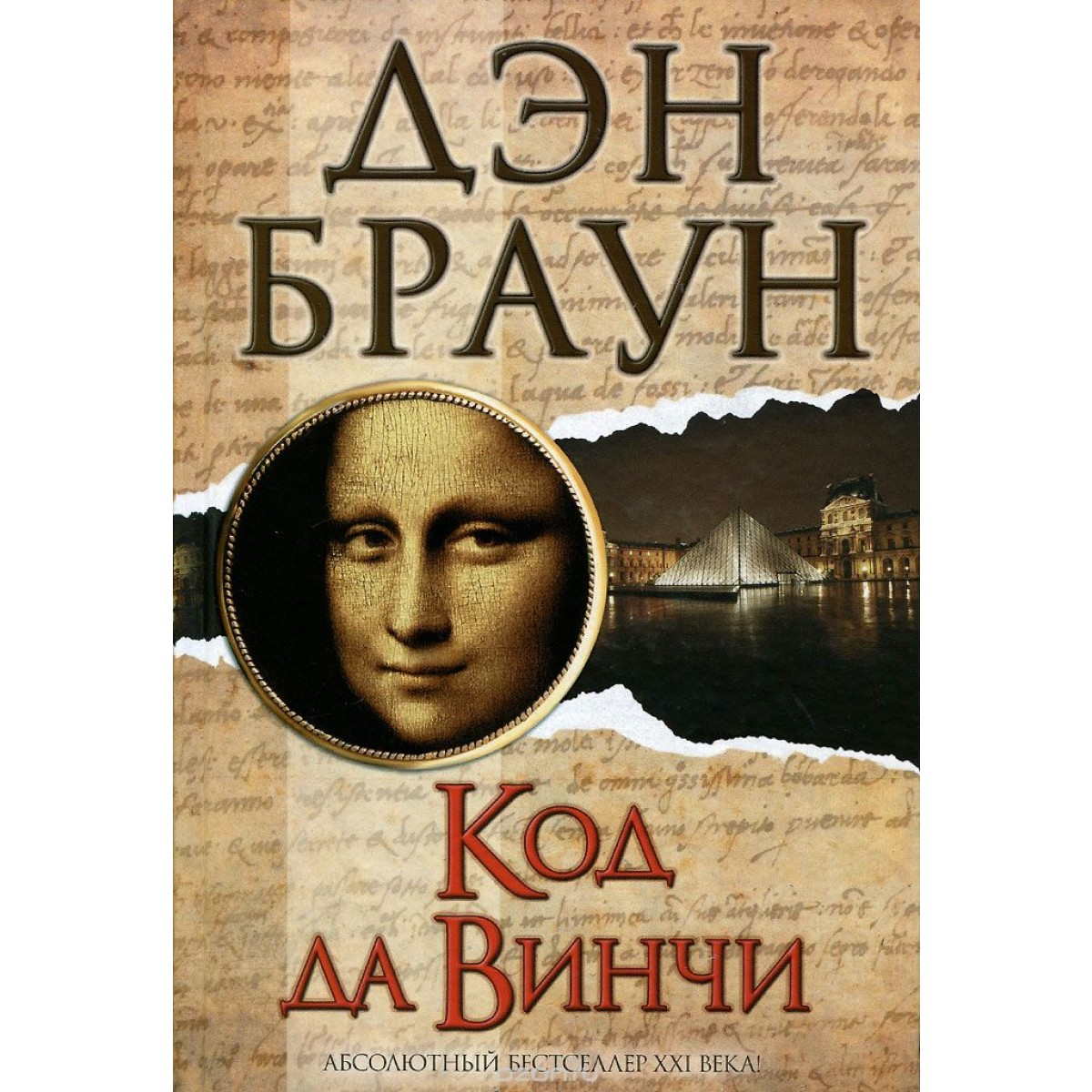 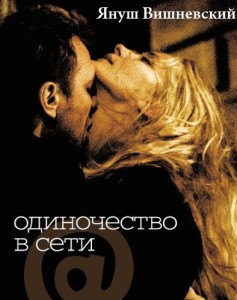 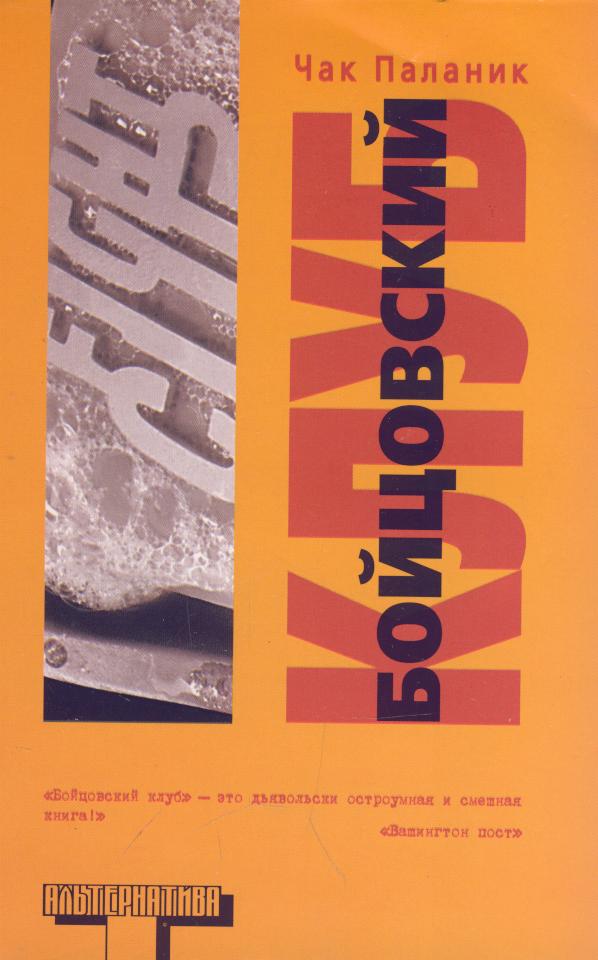 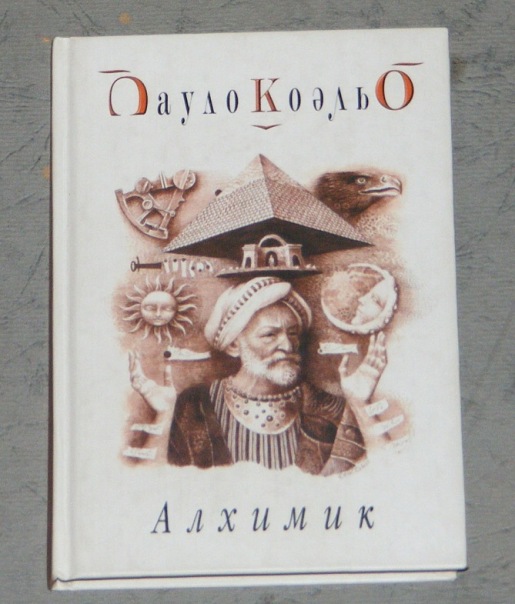 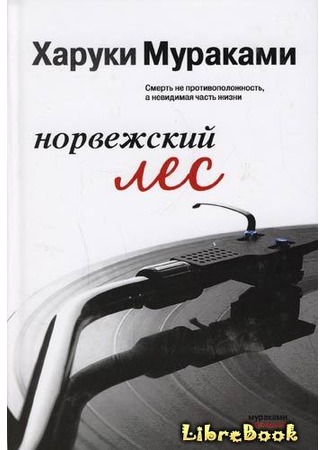 Популярные и востребованные авторы и произведения
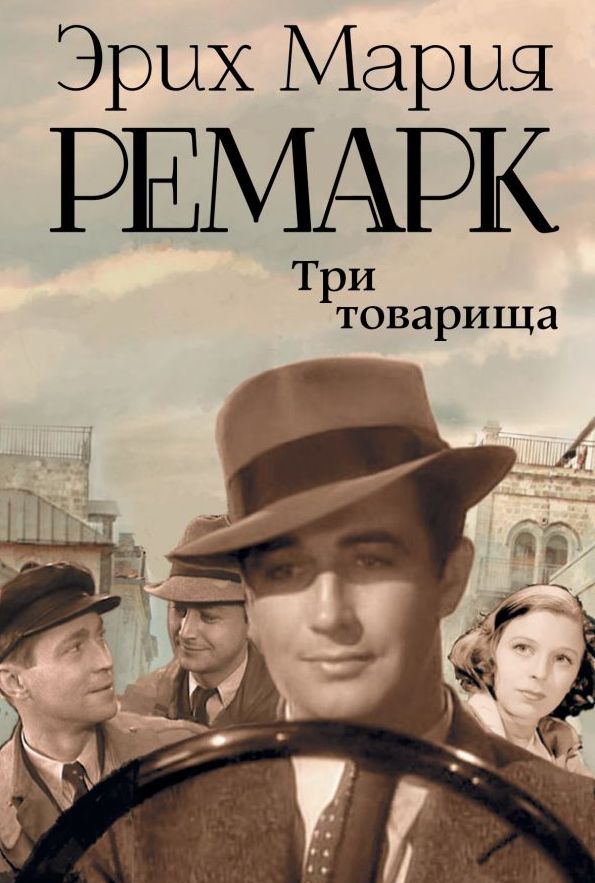 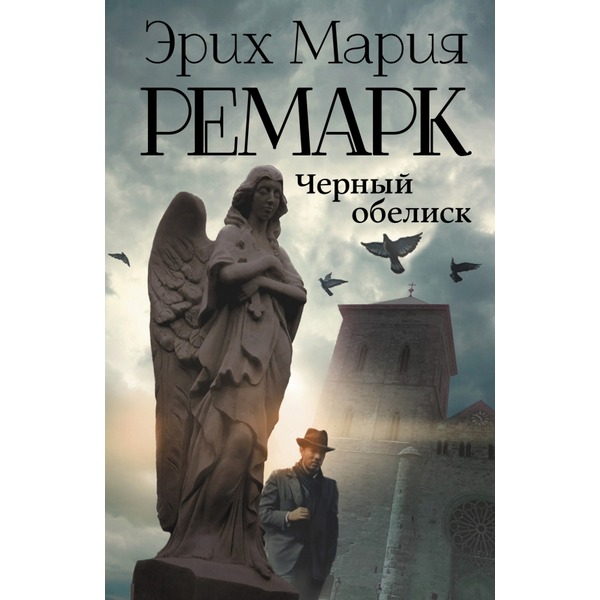 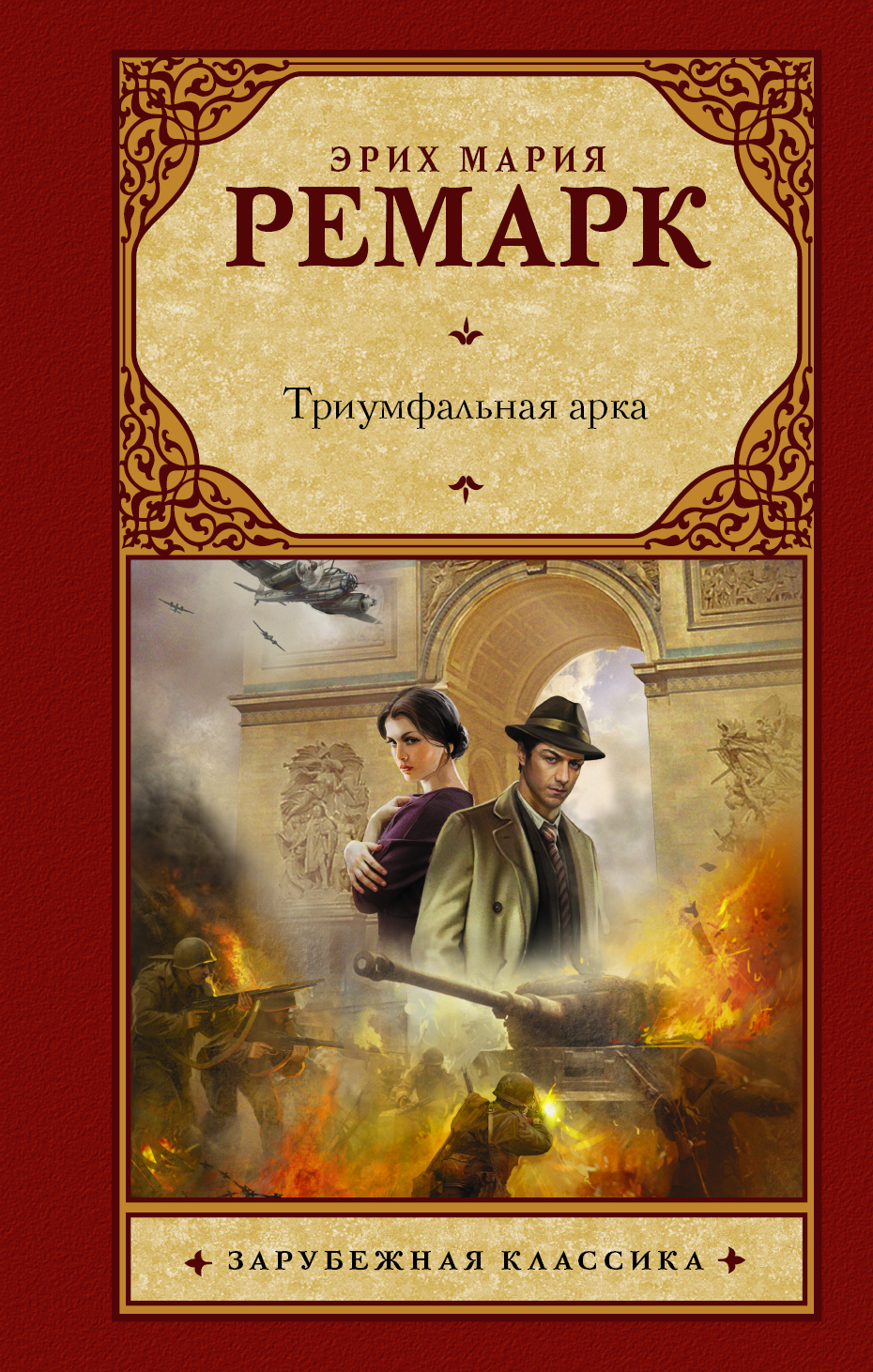 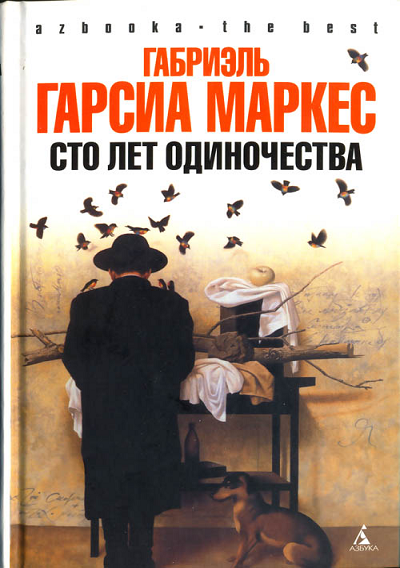 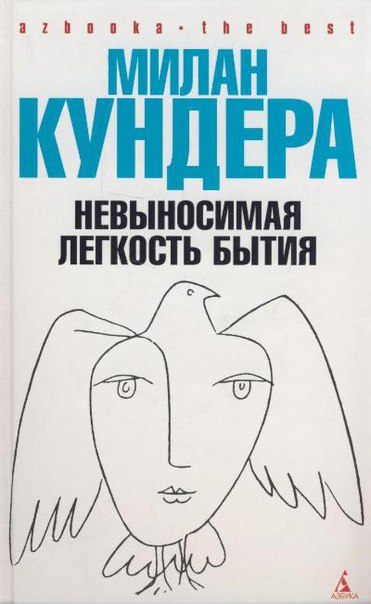 Русская классика XIX века
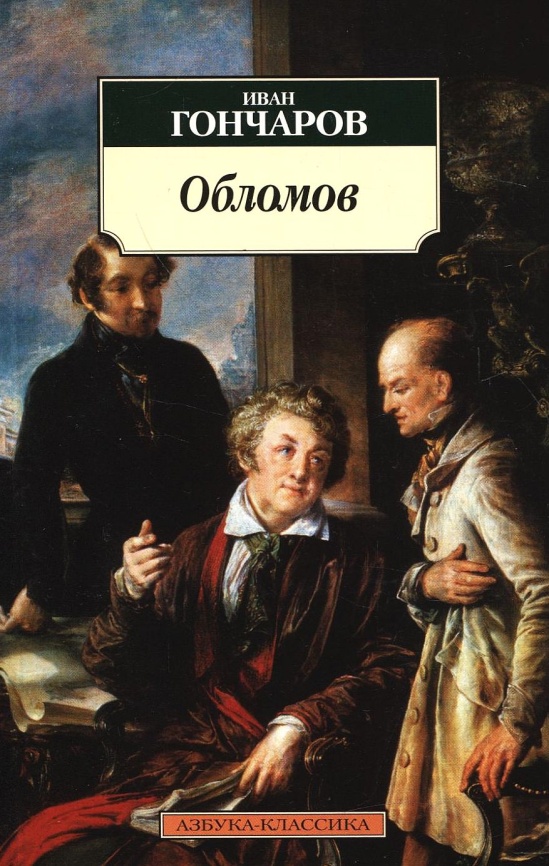 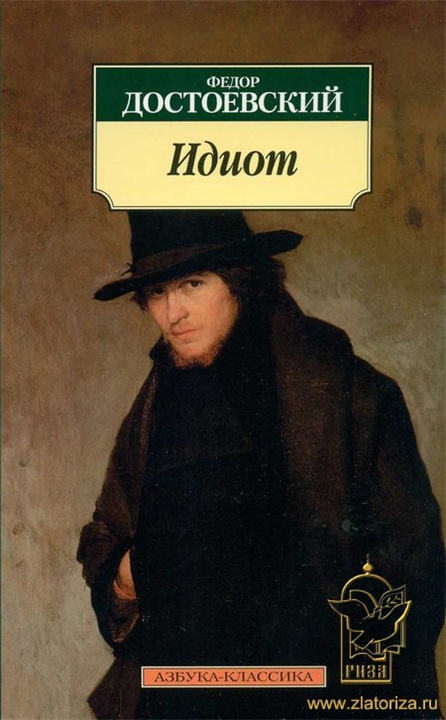 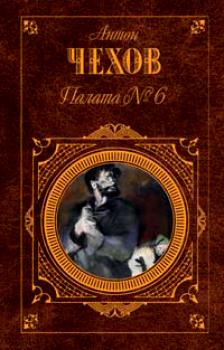 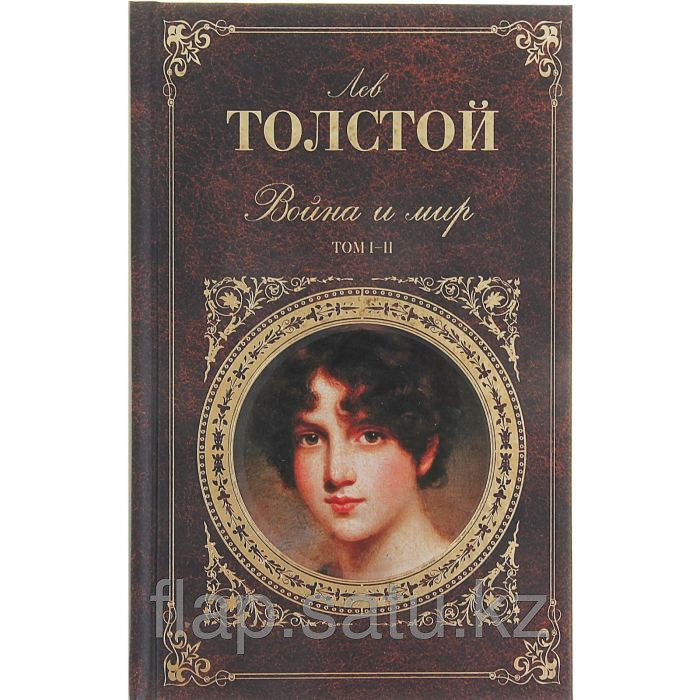 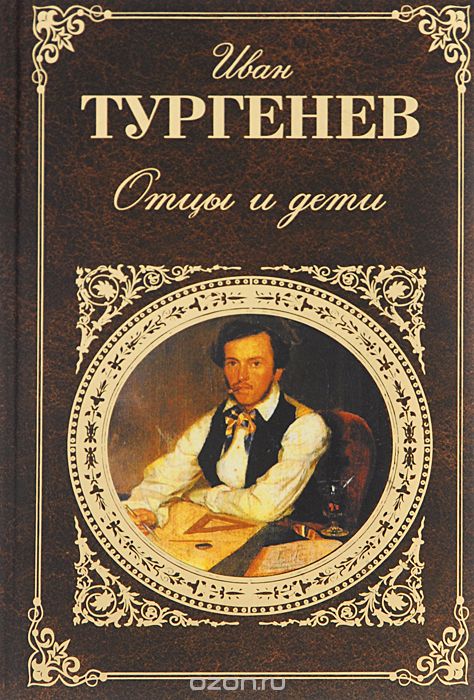 Литература XX века
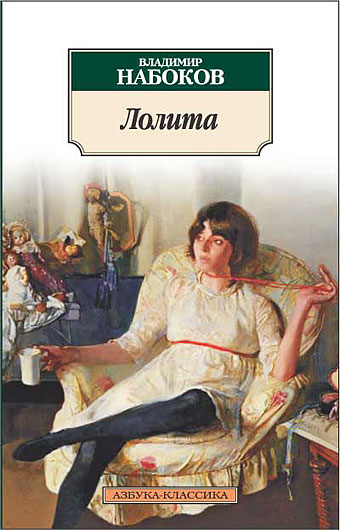 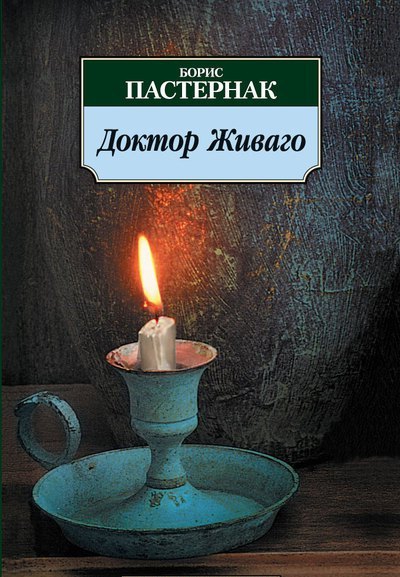 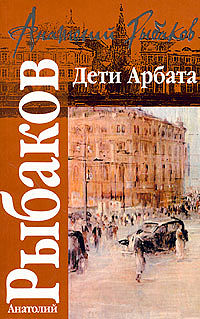 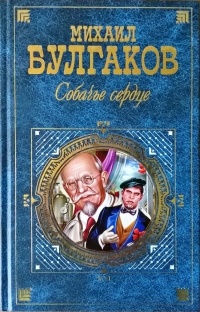 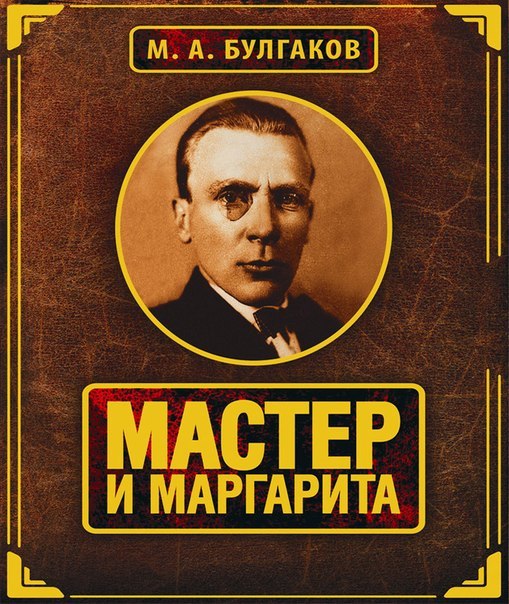 Книги наших современников
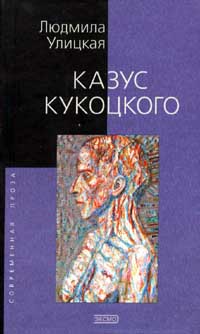 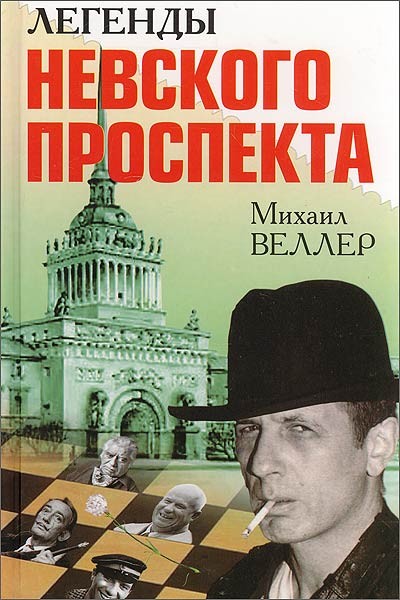 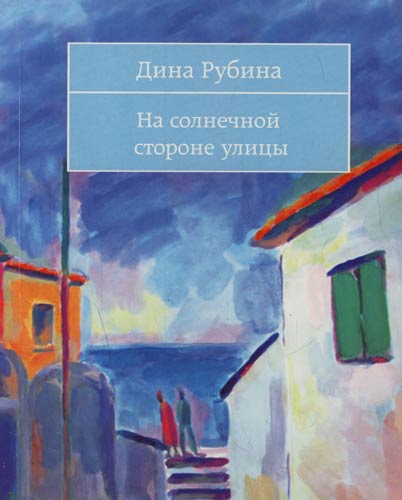 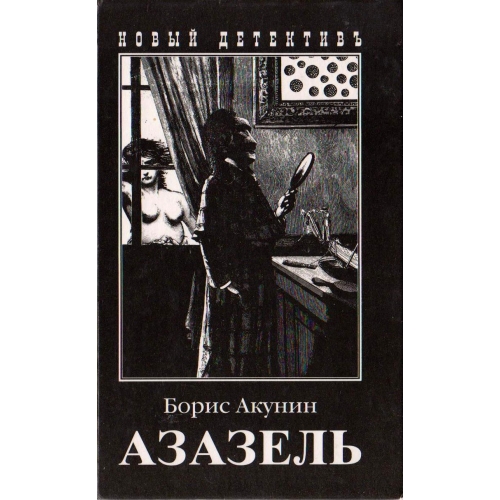 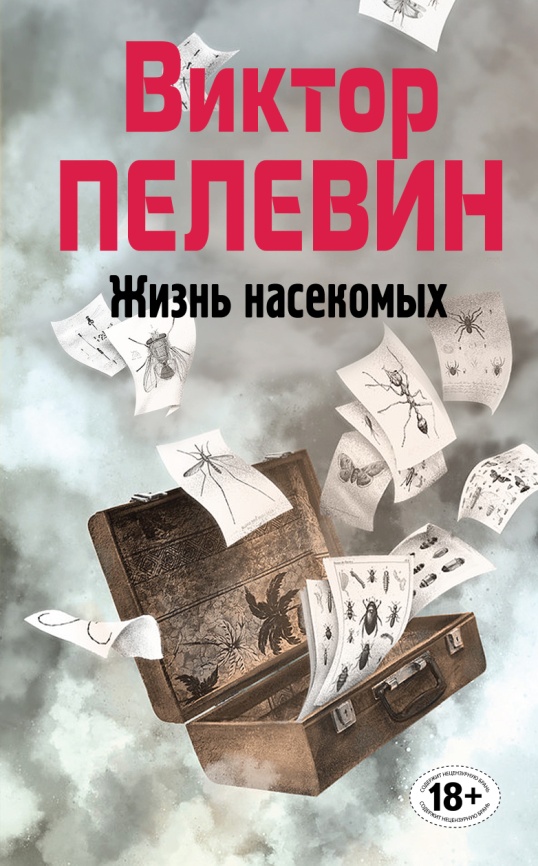 Фантастика и фэнтези
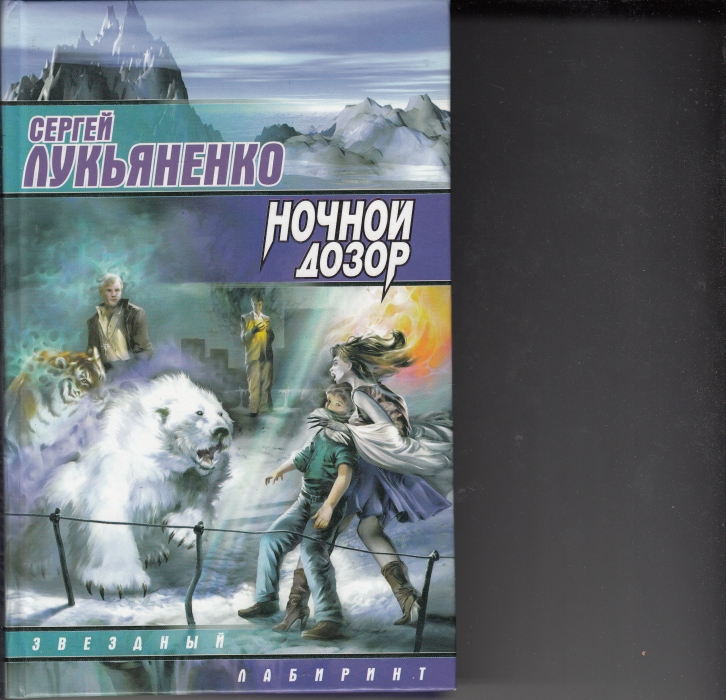 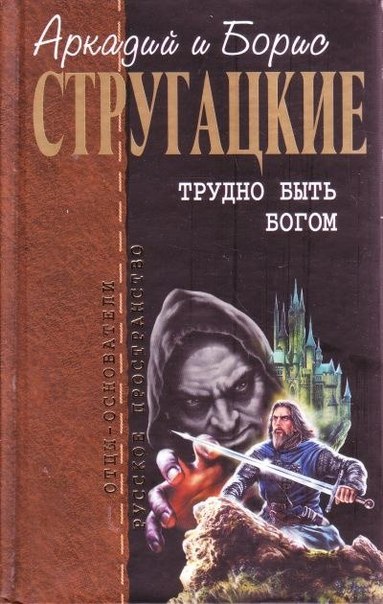 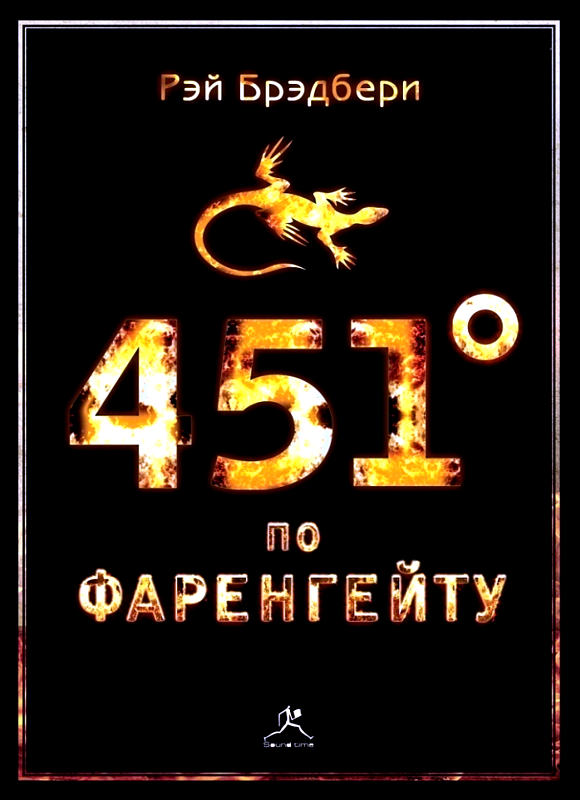 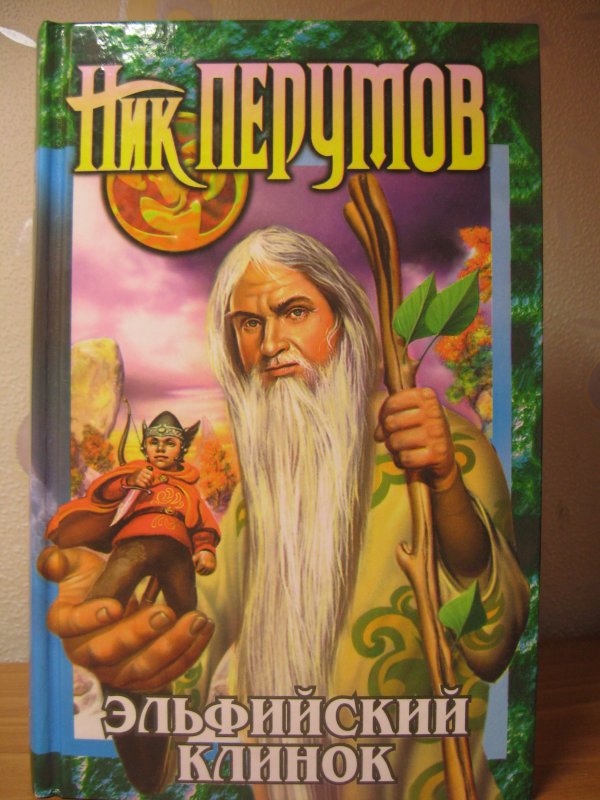 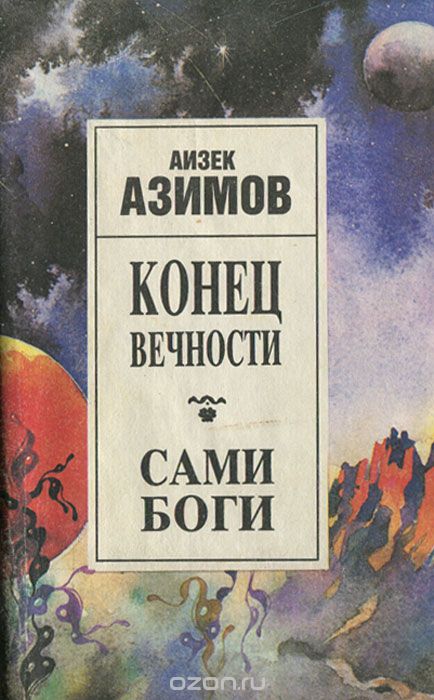 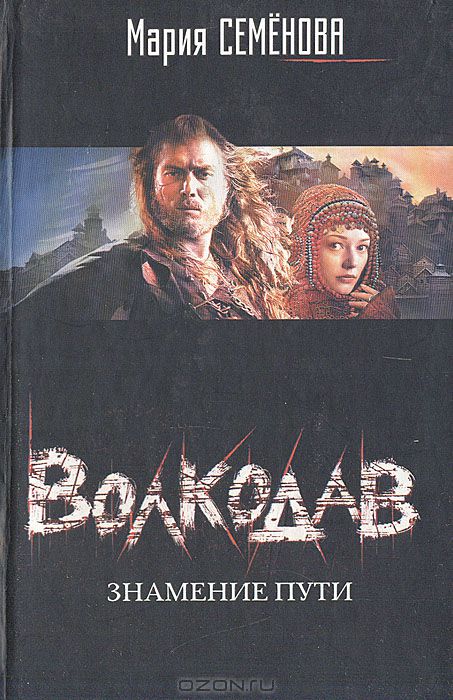 Спасибо за внимание!